Четность и нечетность тригонометрических функций10 класс
Какие из представленных функций являются четными, а какие нечетными?
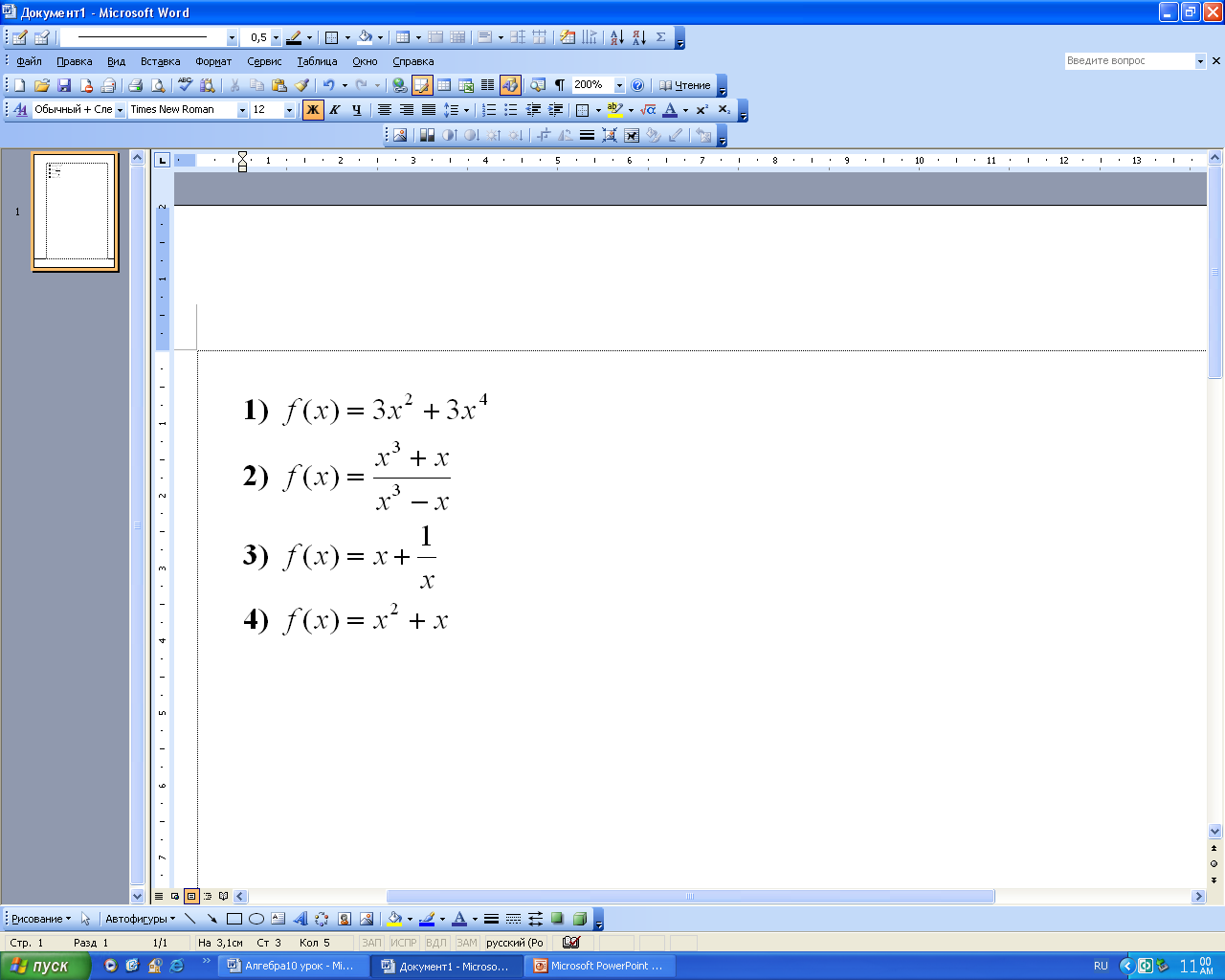 y=f(x), x   0
У
у=f(x) - четная
О
Х
у=f(x) - нечетная
да
f(x)=f(-x)
f(x) - четная
нет
да
f(-x)= -f(x)
f(x) - нечетная
нет
f(x) – не является ни четной, ни нечетной
Выясните четность функции h(x) , если функции f(x) и g(x) определены на множестве действительных чисел.
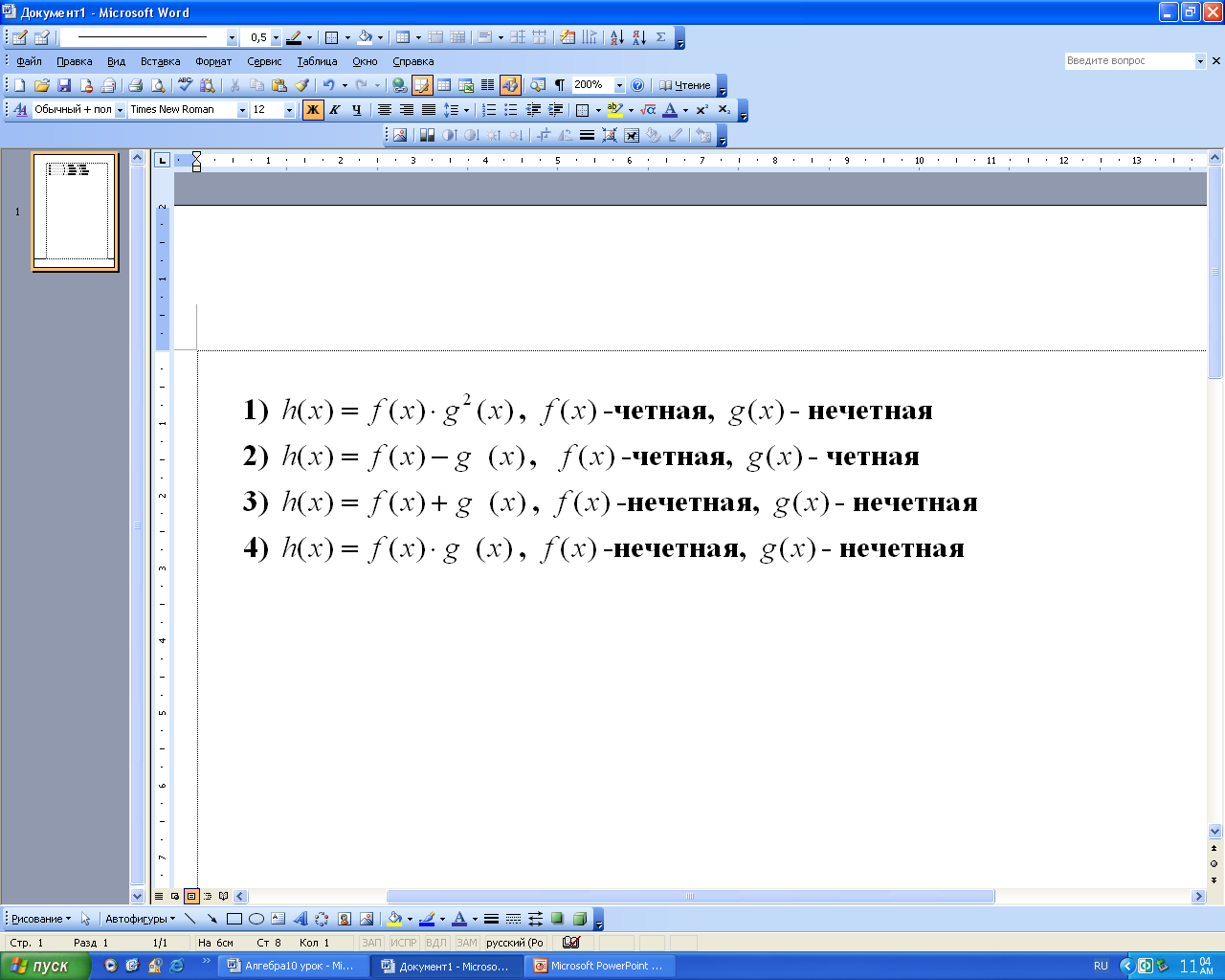 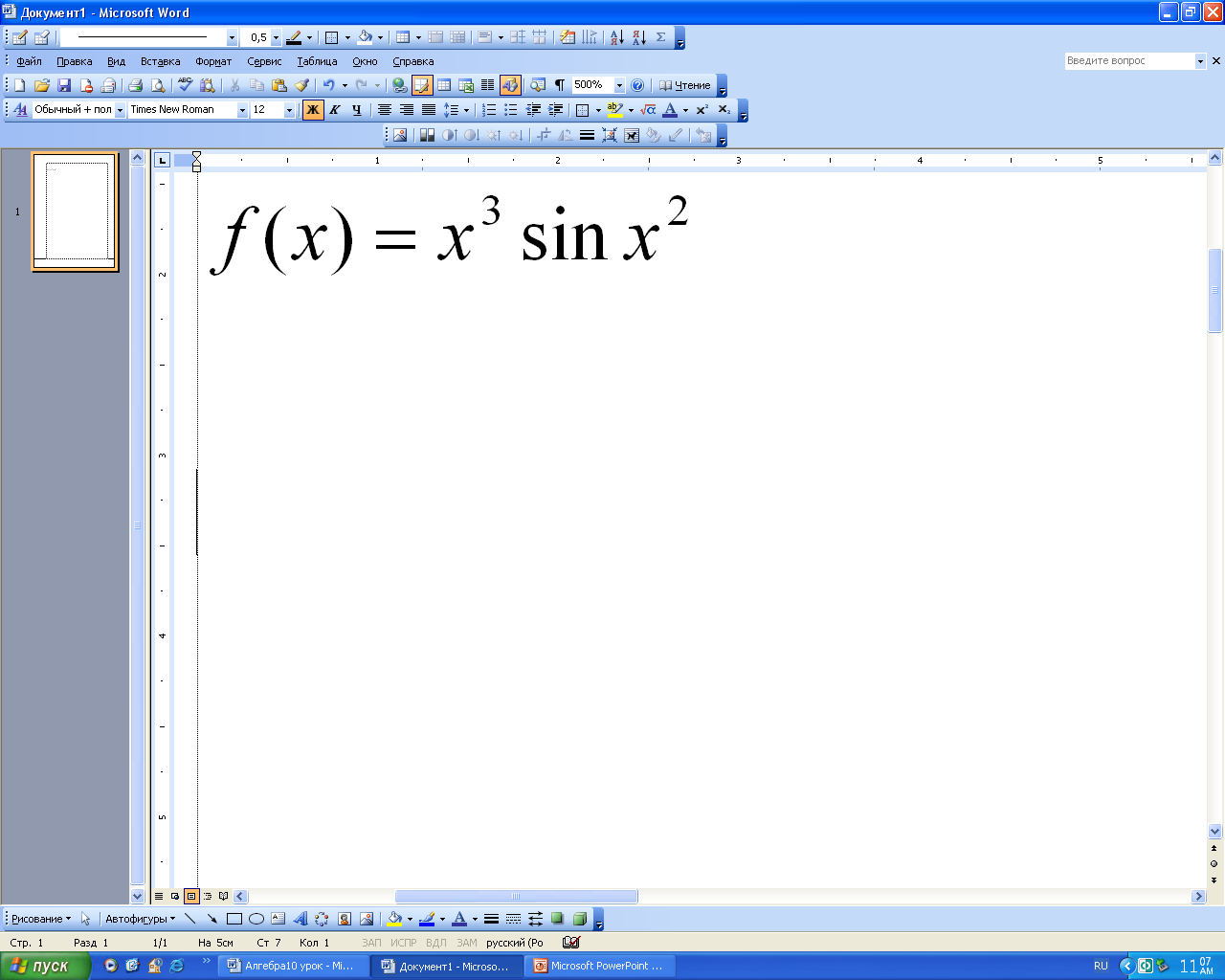 Пример: определите, является ли данная функция четной или нечетной
Решение:
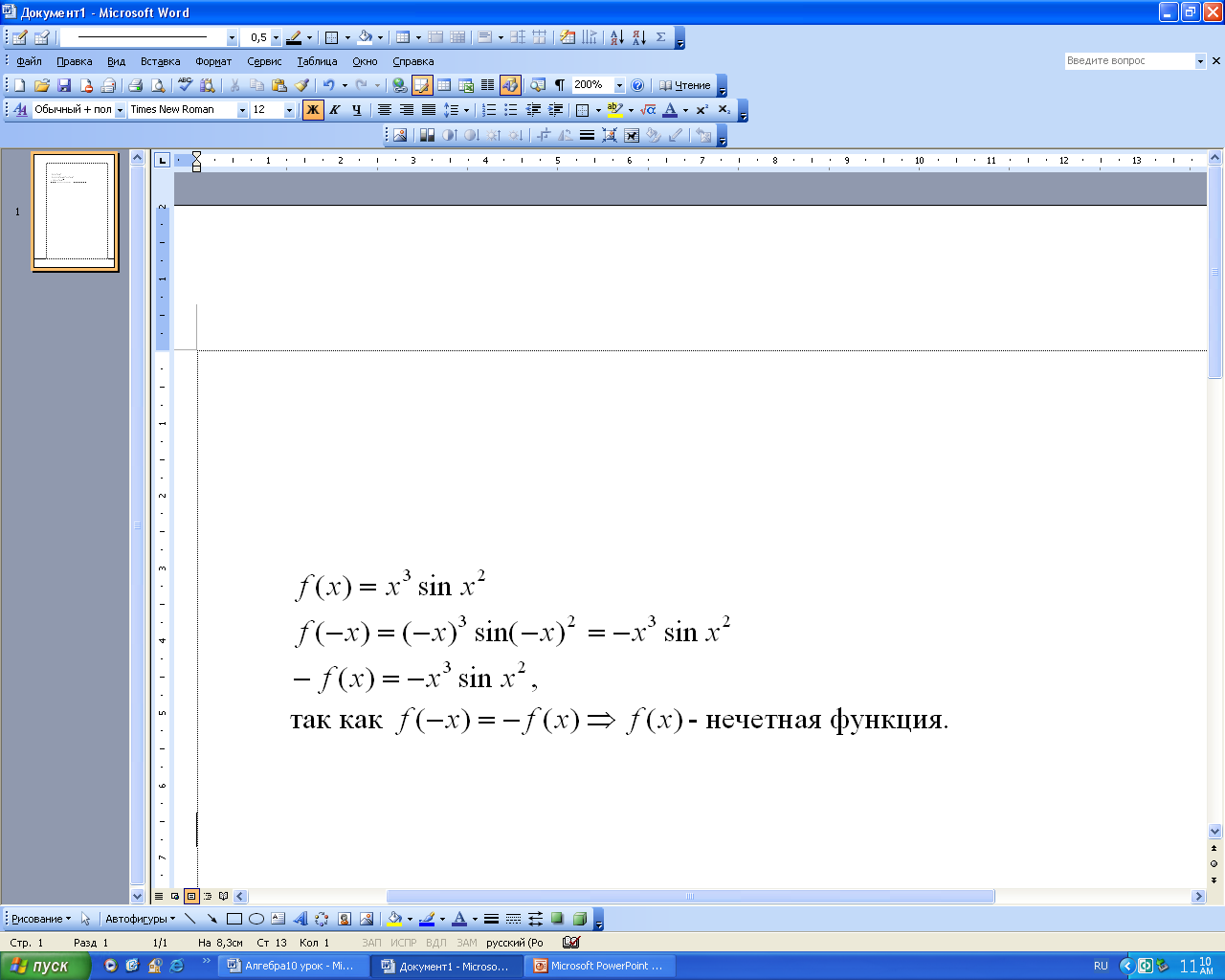 Работа в тетрадях
Определите, являются ли данные функции четными или нечетными:
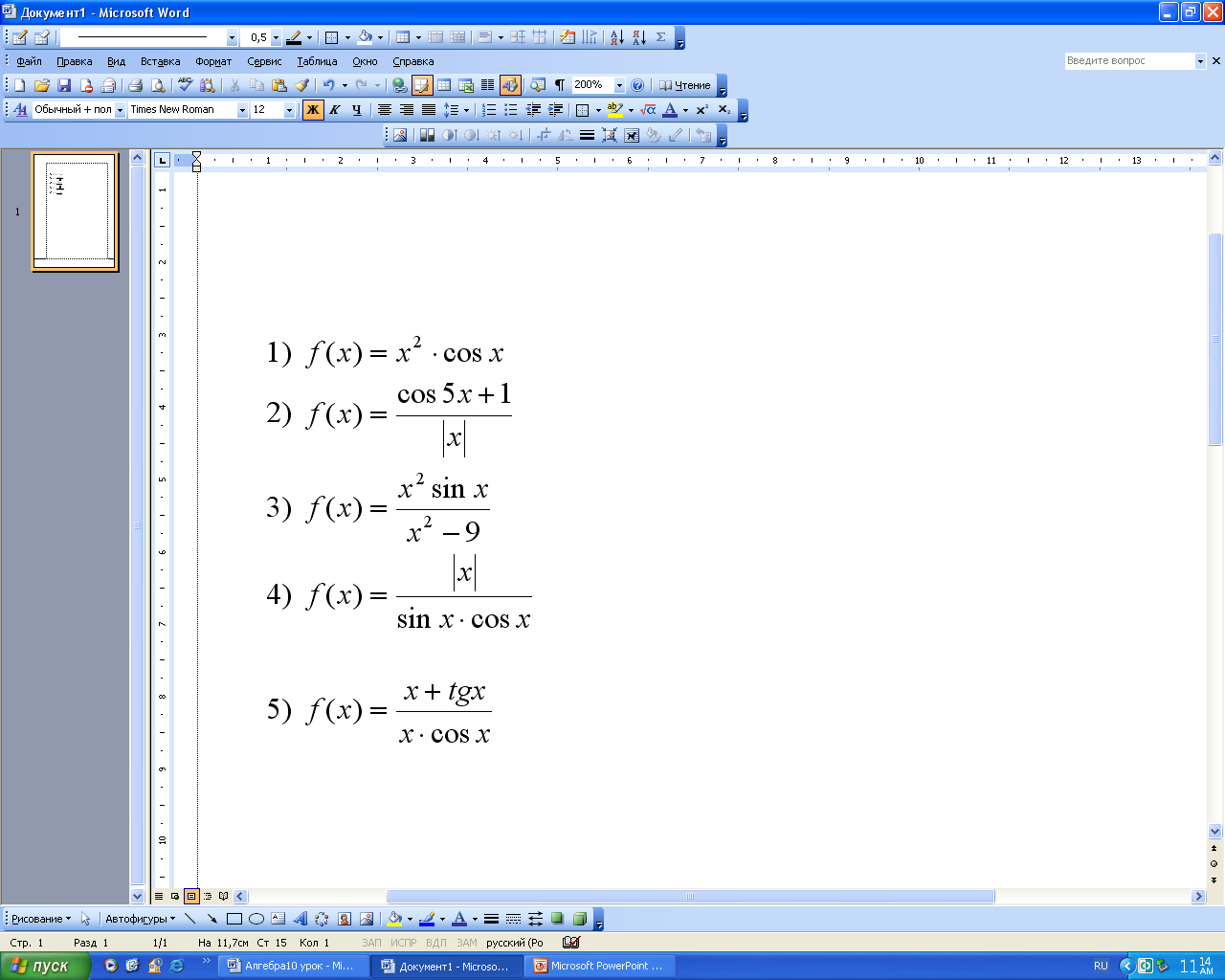 Разбейте функции на три группы: 
четные
 нечетные
не являются ни четными, ни нечетными
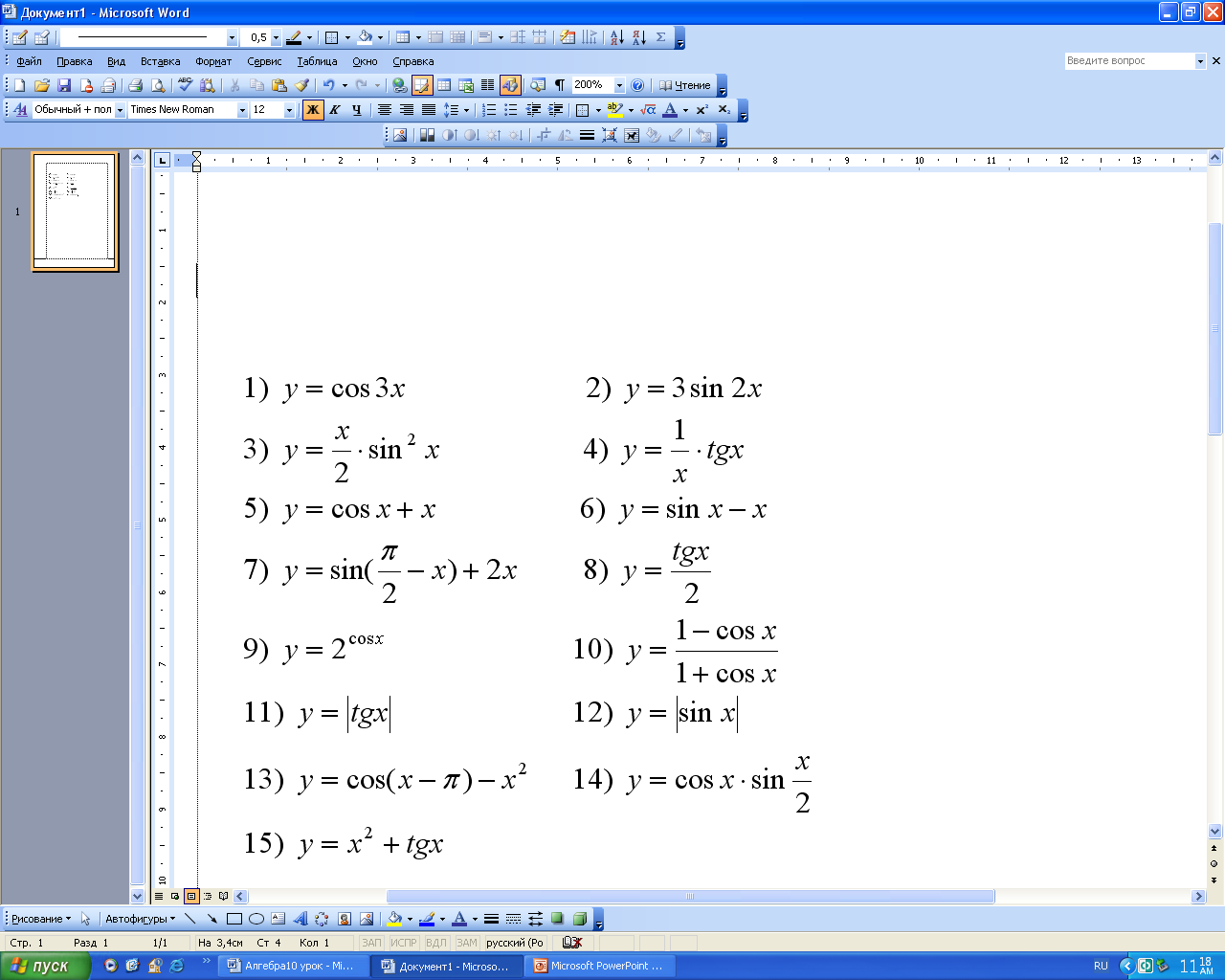 Проверяем ответы
Подведение итогов урока
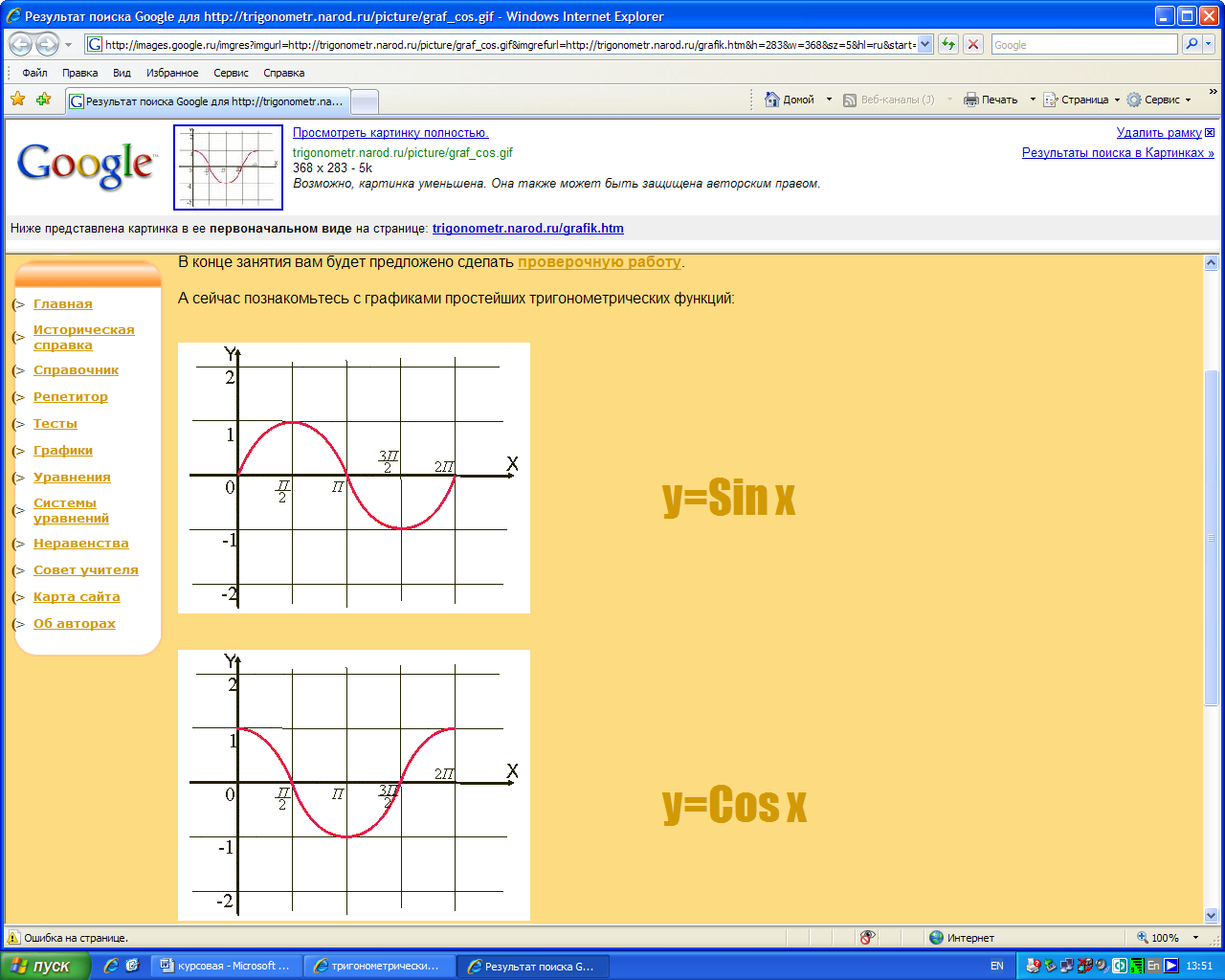 y=sinx – нечетная функция, 
т.к. sin(-x)=-sinx
График функции симметричен относительно начала координат
2. y=cosx – нечетная функция, 
т.к. cos(-x)=cosx
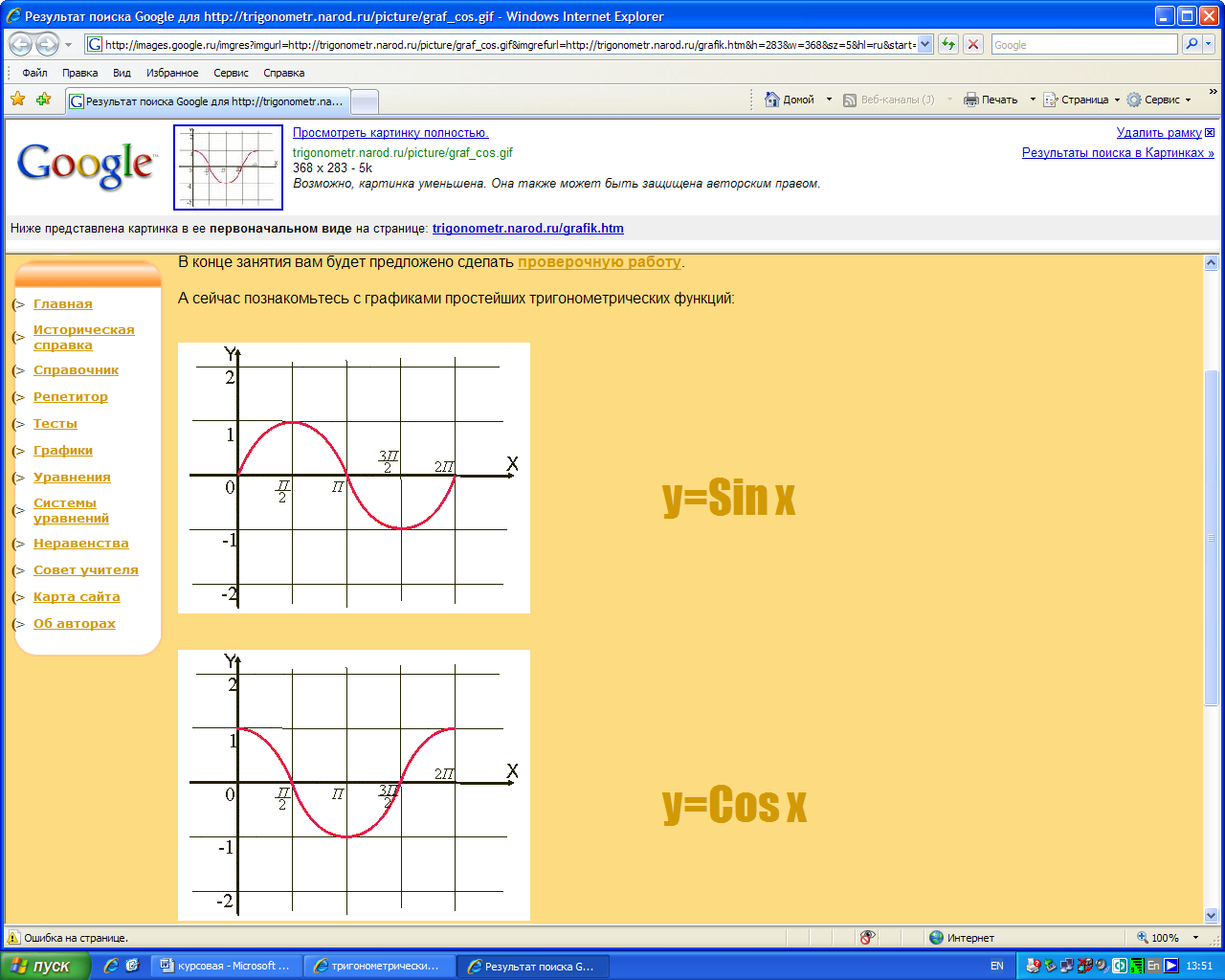 График функции симметричен относительно оси Оу
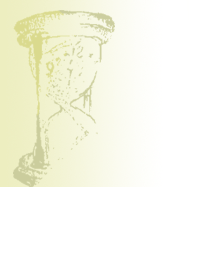